講道信息    《成為『安提阿』教會》        尤陽生 牧師
使徒行傳 11:19-26       13:1-3
使徒行傳 11:19
(華)那些因司提反事件遭受苦難而四散的門徒，一直走到腓尼基、塞浦路斯、安提阿；他們不對別人傳講，只對猶太人傳講。
(台)因為司提反的代誌受迫害四散的信徒，有的到腓尼基、塞浦路斯，及安提阿，無對別人，只有對猶太人傳道。
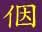 使徒行傳 11:20
(華)但其中有些塞浦路斯人和古利奈人，來到安提阿，也對希臘人傳講主耶穌
(台)呣拘其中有一寡塞浦路斯及古利奈的信徒到安提阿，嘛向希臘人傳，對講起主耶穌的福音。
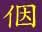 使徒行傳 11:21
(華)主的手與他們同在，信而歸主的人就多起來。
(台)主的氣力及同在，信來歸主的人額真多。
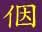 使徒行傳 11:22
(華)這事傳到耶路撒冷教會的耳中，他們就派巴拿巴到安提阿去。
(台)此個消息傳到耶路撒冷的教會，就派巴拿巴去安提阿。
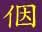 使徒行傳 11:23
(華)他到了那裡，看見　神所施的恩，就很歡喜，勸勉眾人堅心靠主。
(台)伊一下到位，看著上帝有賜恩惠，就歡喜，勸勉 大家著全心一意信靠主。
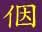 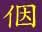 使徒行傳 11:24
(華)巴拿巴是個好人，滿有聖靈和信心，於是許多人歸了主。
(台)巴拿巴是好人，互聖神充滿，閣有信心。彼時有真多人信主。
使徒行傳 11:25
(華)後來他到大數去找掃羅，
(台)後來，巴拿巴去大數尋掃羅，
使徒行傳 11:26
(華)找到了，就帶他來安提阿。足足有一年，他們一同在教會聚集，教導了許多人。門徒稱為基督徒，是從安提阿開始的。
(台)尋著就導伊去安提阿。足足一年久，兩個及教會的人聚會，教示真多人。門徒叫做「基督徒」是對安提阿開始。
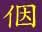 使徒行傳 13:1
(華)安提阿教會中，有幾位先知和教師，就是巴拿巴、名叫尼結的西面、古利奈人路求、與分封王希律一同長大的馬念，和掃羅。
(台)安提阿的教會有幾若個先知及教師，就是巴拿巴，互人叫做「烏人」的西緬、古利奈人路求，及分封的王希律做夥大漢的馬念，以及掃羅。
使徒行傳 13:2
(華)他們事奉主，並且禁食的時候，聖靈說：“要為我把巴拿巴和掃羅分別出來，去作我呼召他們作的工。”
(台)   啲敬拜主，禁食的時，聖神給講：「著為著我指派巴拿巴及掃羅去做我呼召做的工作。」
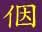 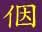 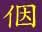 使徒行傳 13:3
(華)於是他們禁食禱告，為兩人按手，就派他們去了。
(台)  禁食祈禱了後，
給   按手，差派  出去。
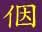 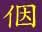 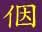